স্বাগতম
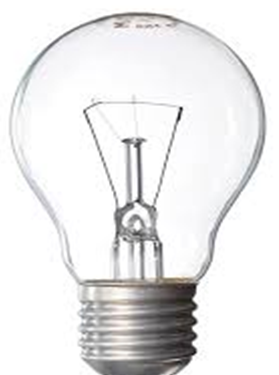 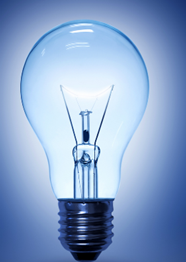 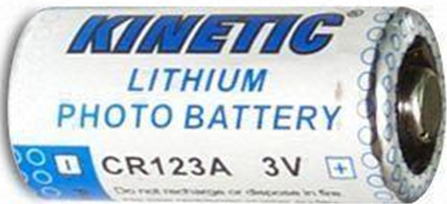 Thursday, February 18, 2021
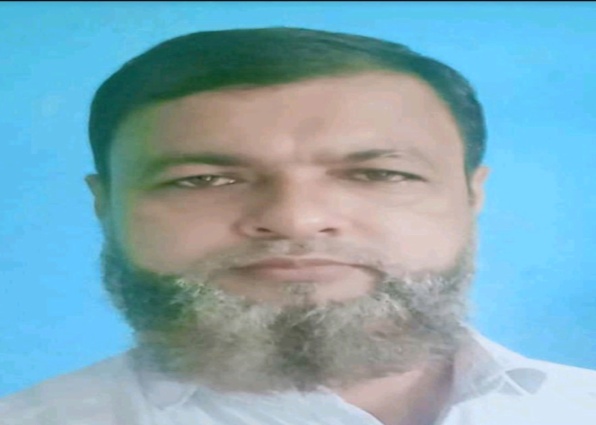 মোঃমোখলেছুর রহমান 
সহকারী শিক্ষক
শাসনপাড় আটিটি বাজার আই এইচ দাঃ মাঃ।
মোবাইলঃ ০১৮১৫৭২১০৩৭ 
ইমেইলঃmokles321549@gmail.com
শ্রেণিঃ ৮ম
বিষয়ঃ বিজ্ঞান
পাঠঃ রাসায়নিক বিক্রিয়া
আজকের পাঠঃ শুষ্ক কোষ 
সময়ঃ ৪৫ মিনিট
তারিখঃ  18/ 02/ ২০21
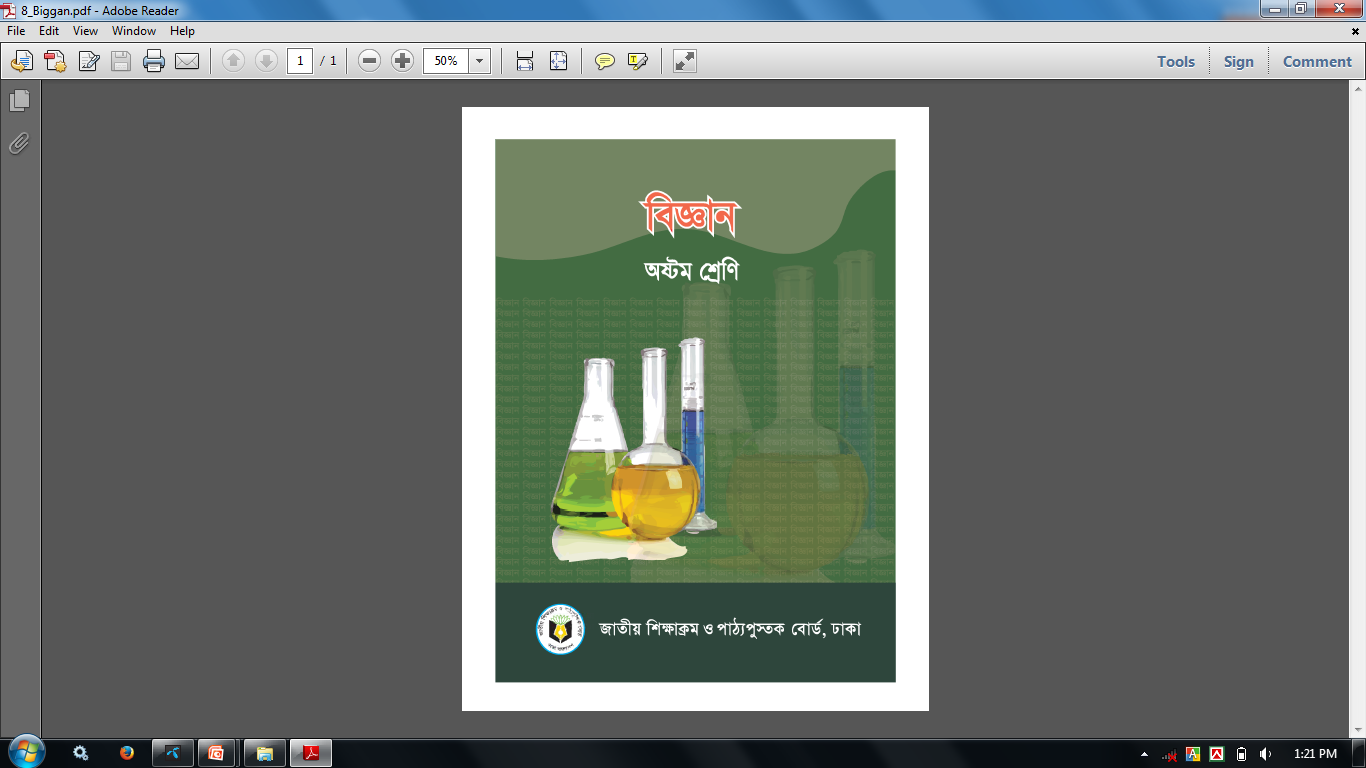 পাঠ পরিচিতি
পরিচিতি
Thursday, February 18, 2021
এগুলো সচল রাখতে কী দরকার?
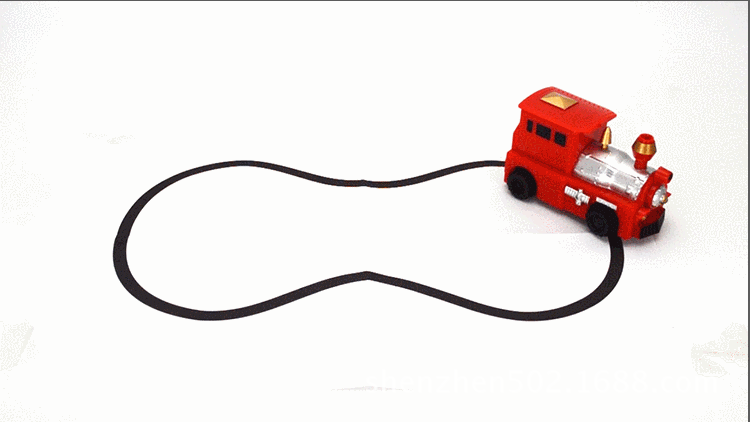 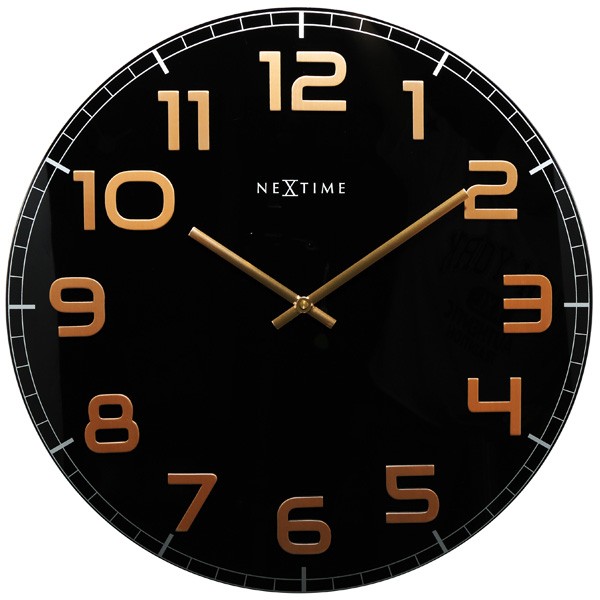 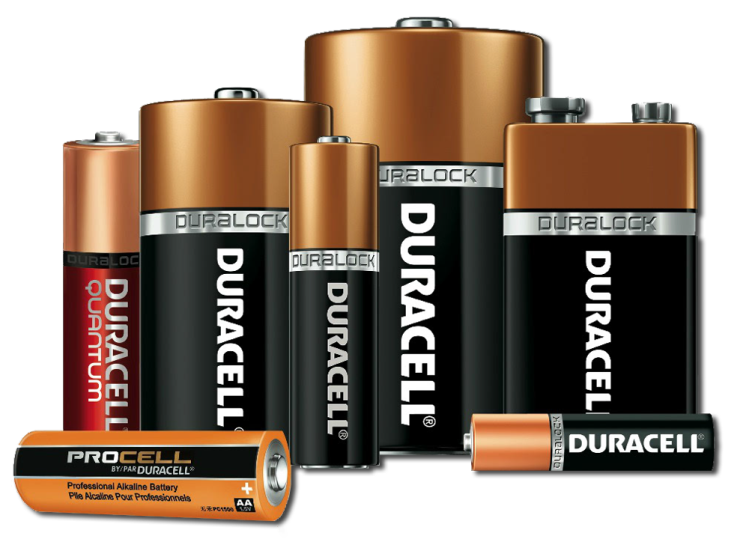 ব্যাটারি
Thursday, February 18, 2021
পাঠ ঘোষণা
শুষ্ক কোষের গঠন ও তড়িৎ ক্রিয়া
Thursday, February 18, 2021
শিখনফল 
এই পাঠ শেষে শিক্ষার্থীর….
1. শুষ্ক কোষ কী তা বলতে পারবে।
2. শুষ্ক কোষের গঠন বর্ণনা  করতে পারবে।
3. শুষ্ক কোষ দ্বারা বর্তনী গঠন করতে পারবে।
৪. শুষ্ক কোষের রাসায়নিক বিক্রিয়া ব্যাখ্যা করতে পারবে।
Thursday, February 18, 2021
এটি বানিজ্যিক ভাবে তৈরি শুষ্ক কোষের গঠন
Thursday, February 18, 2021
উপাদান গুলো চিহ্নিত করার চেষ্টা কর
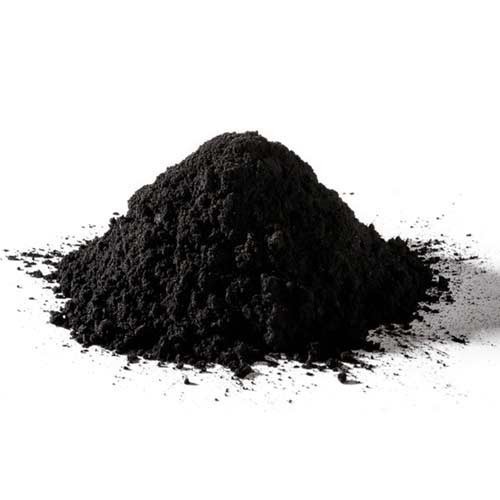 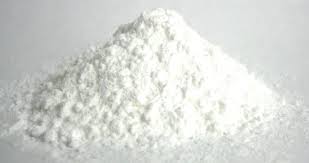 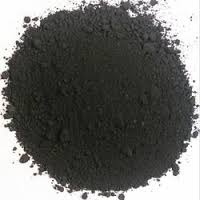 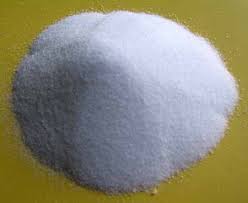 অ্যামোনিয়াম ক্লোরাইড
কার্বনের গুড়া
স্টার্চ
ম্যাঙ্গানিজ ডাই অক্সাইড
Zn
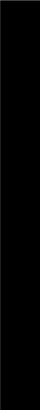 জিংক বা দস্তার কৌটা
কার্বন দন্ড
Thursday, February 18, 2021
একক কাজ
দস্তা বা জিংক এর প্রতীক কী?
Thursday, February 18, 2021
+
+
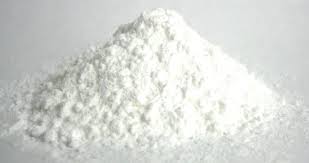 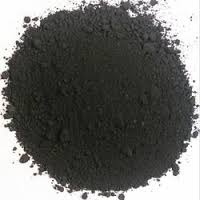 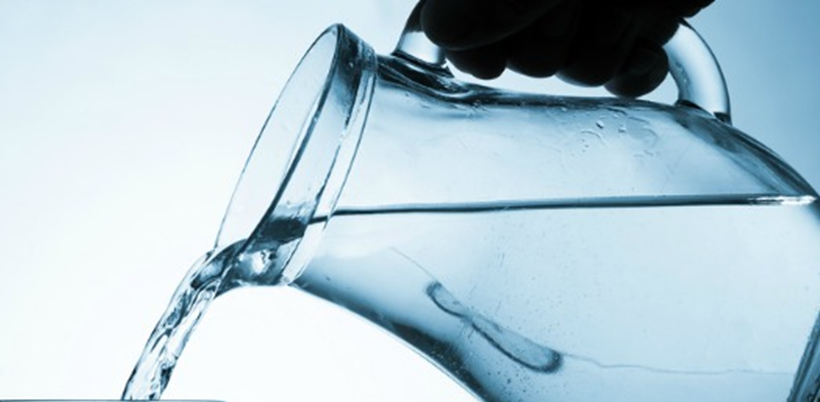 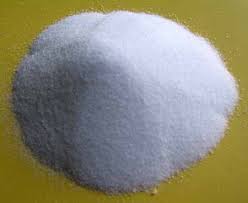 অল্প পরিমাণ পানি মিশ্রিত করা হল
এই মিশ্রণকে কাই বলে।
Thursday, February 18, 2021
নাম গুলো বলার চেষ্টা কর
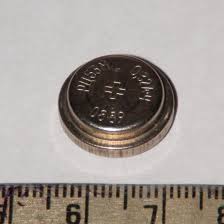 পিতলের টুপি
?
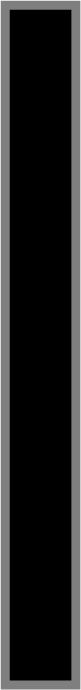 ক্যাথোড
?
কাই
?
অ্যানোড
?
Thursday, February 18, 2021
ভিডিওটি দেখে পরের প্রশ্নগুলোর উত্তর দাও-
Thursday, February 18, 2021
জোড়ায় কাজ
ক্যাথোডে সংগঠিত বিক্রিয়াটি সম্পন্ন কর
2NH4+ (aq)  +  2MnO2 (s) + 2e-
উত্তরঃ
ক্যাথোড বিক্রিয়া  2NH4+ (aq)  +  2MnO2 (s) + 2e-                 
  2NH3 (g) + Mn2O2 (s) + H2O (I)
Thursday, February 18, 2021
গ্রুপ গঠন করে শ্রেণি শিক্ষকের কাছে থেকে উপকরণ গুলো সংগ্রহ কর-
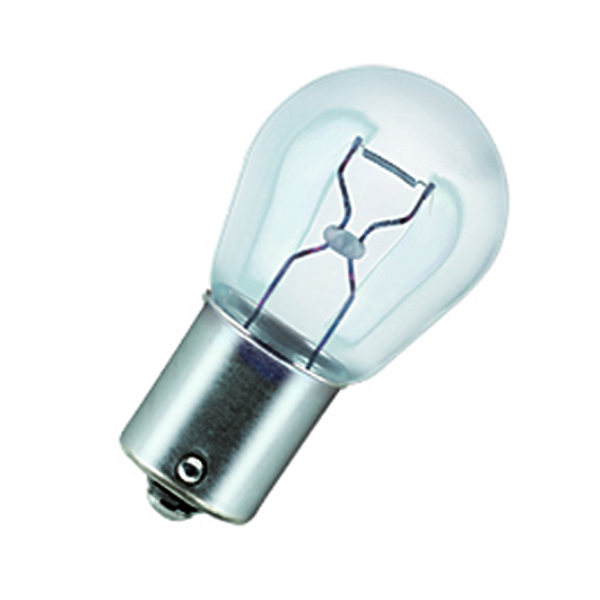 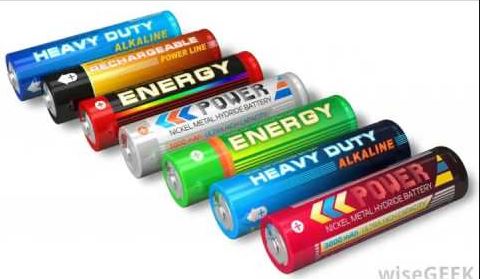 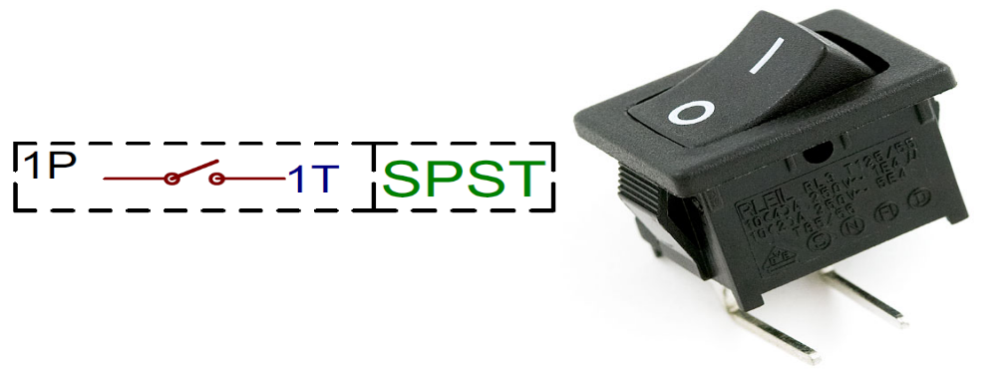 উপকরন
ব্যাটারি
বৈদ্যুতিক বাল্ব
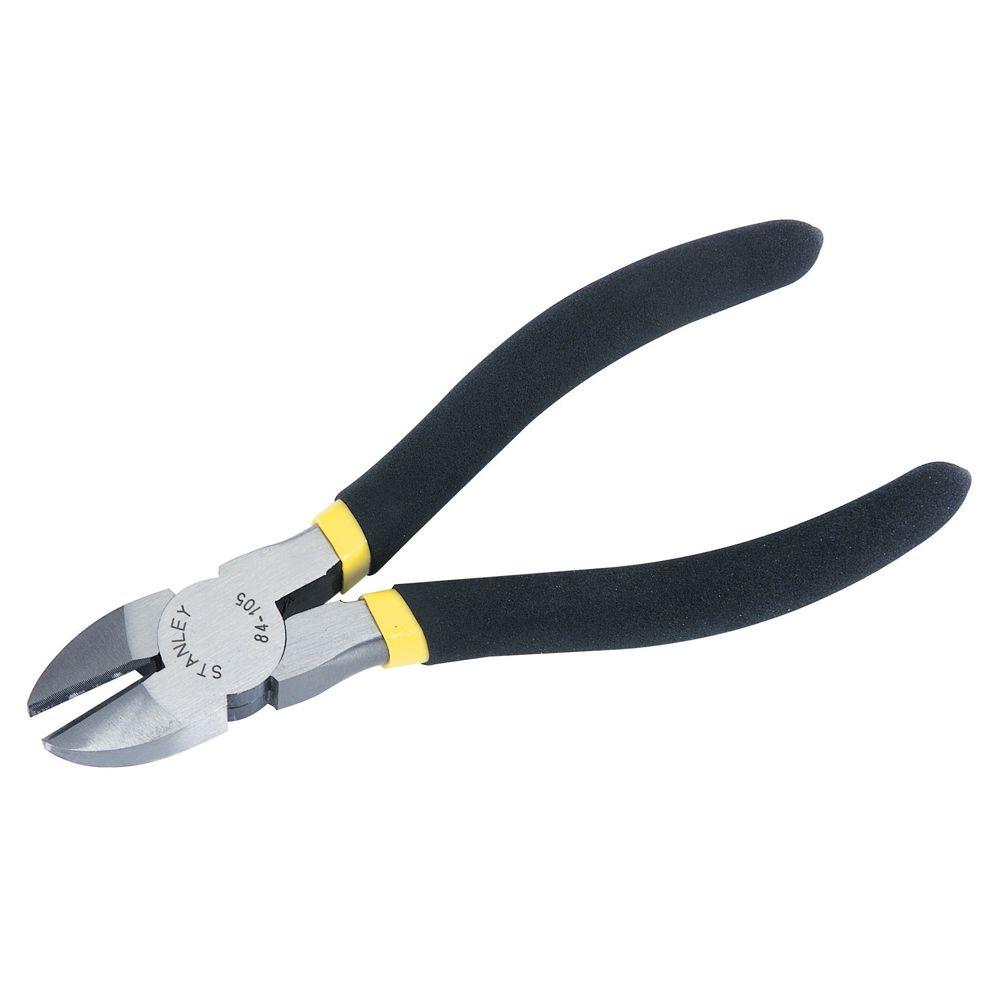 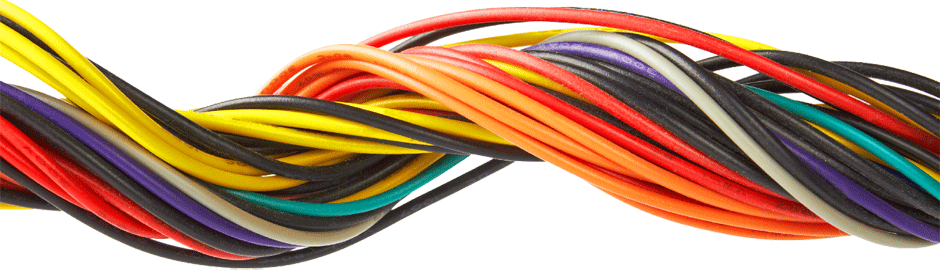 কার্টার
তার
Thursday, February 18, 2021
দলগত কাজ
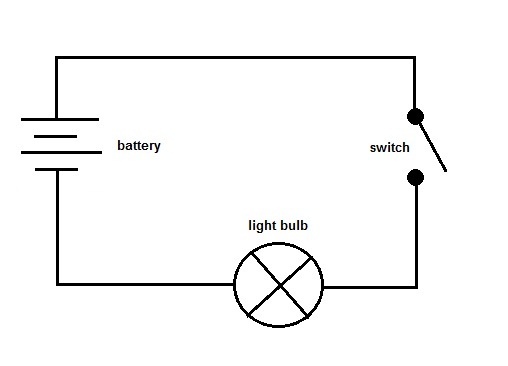 সংগৃহীত উপকরণ হতে প্রদর্শিত বর্তনীটি গঠন কর।
Thursday, February 18, 2021
মূল্যায়ন
Thursday, February 18, 2021
মূল্যায়ন সহায়ক তথ্য
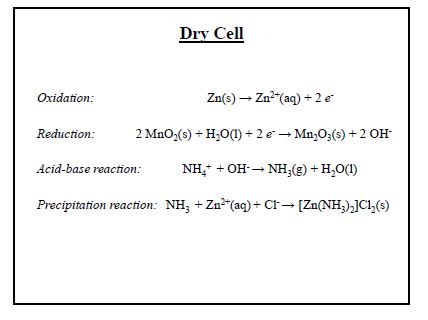 Thursday, February 18, 2021
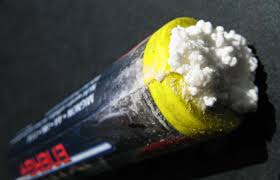 বাড়ির কাজ
একটি ড্রাই সেল ব্যাটারী ব্যবহারের কিছু দিন পর আর কাজ করে না অর্থাৎ বিদ্যুৎ শক্তি দেয় না এর কারণ ব্যাখ্যা কর।
Thursday, February 18, 2021
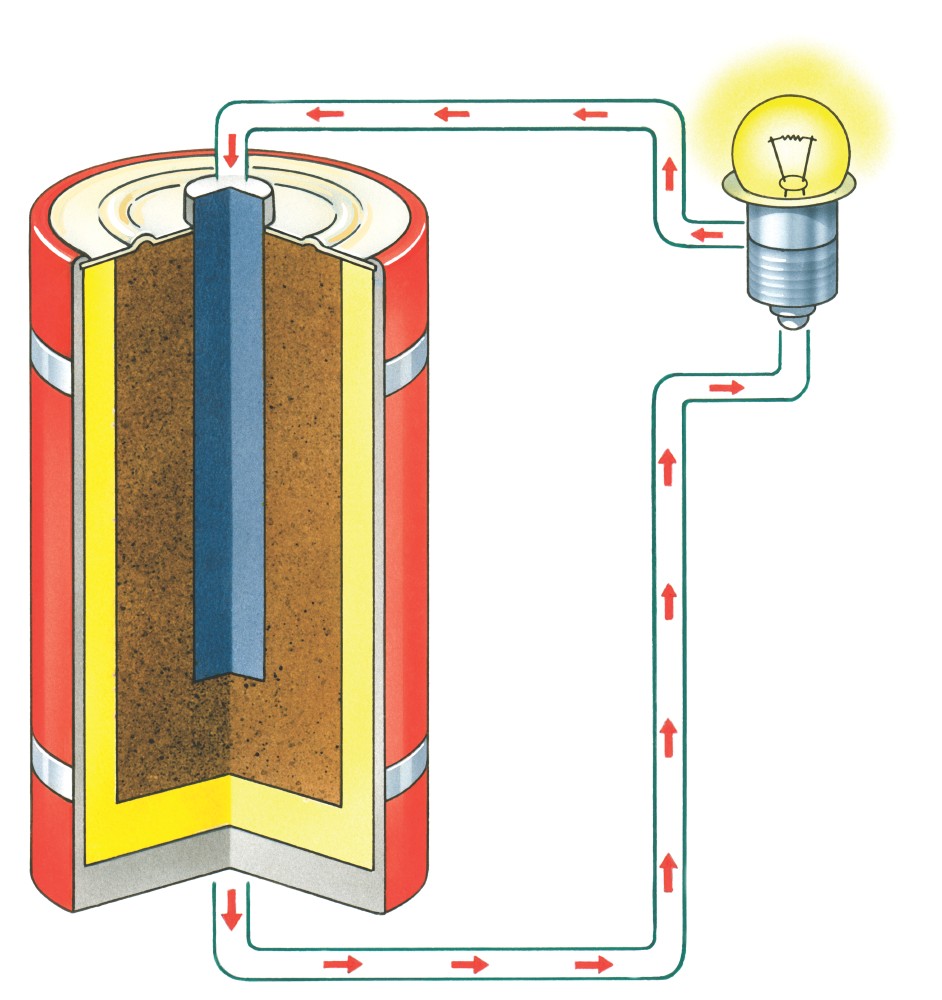 সকলকে ধন্যবাদ
Thursday, February 18, 2021